Uso excesivo de las TIC
Charla de sensibilización dirigida al alumnado
¿Qué vamos a aprender hoy?
Entender el concepto de tecnoadicción o uso excesivo de las TIC, sus síntomas y valorar si podemos estar haciendo un uso excesivo de la tecnología

Pautas y recomendaciones para su prevención

Entender la importancia de fomentar hábitos de uso razonable (no excesivo) de las TIC
Objetivos
2
Definición
Uso excesivo de las TIC - Tecnoadicción
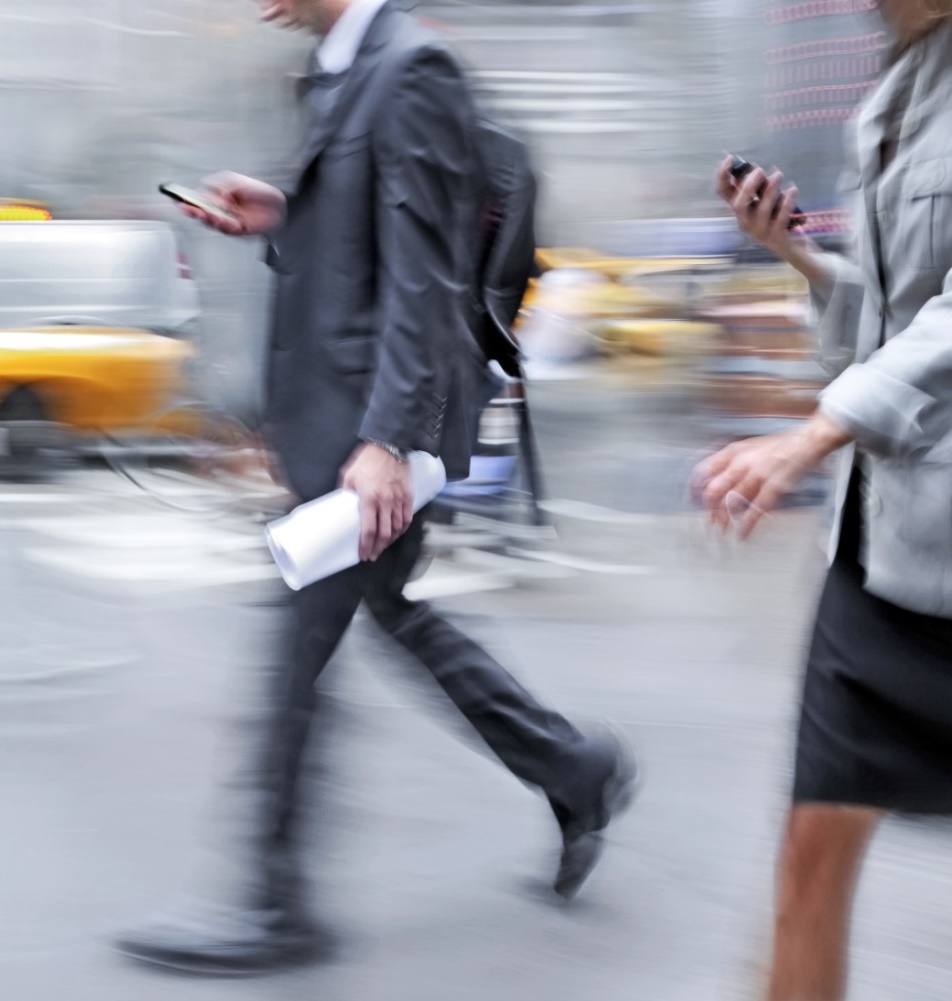 Inclinación desmedida respecto al uso de la tecnología que limita nuestra libertad por la gran dependencia que provoca
Tecnoadicción. Definición
3
Uso razonable (no excesivo) de la tecnología
¿Cuál es tu relación con la tecnología? 

¿Te sientes “atrapado” por ella?
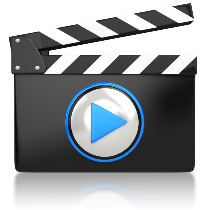 Uso excesivo de la tecnología: introducción
4
Reflexiona
¿En qué medida el uso que haces de la tecnología:
Internet
Teléfono móvil 
Redes sociales
Mensajería y chats
Videojuegos 
afecta a tu vida social?
Reflexiona.  Tecnología y vida social
5
¿Os identificáis con alguna de esta situaciones?
¿Cruzas la calle más atento a los mensajes que llegan a tu móvil que al tráfico?
¿Miras constantemente el móvil y revisas mensajes pendientes?
Cuando charlas con amigos en la calle, ¿eres incapaz de evitar conversar en un chat con otra persona?
¿Retrasas la hora de dormir por revisar tus redes?
Reflexiona.  Tecnología y vida social
6
Tecnologías asociadas al uso excesivo
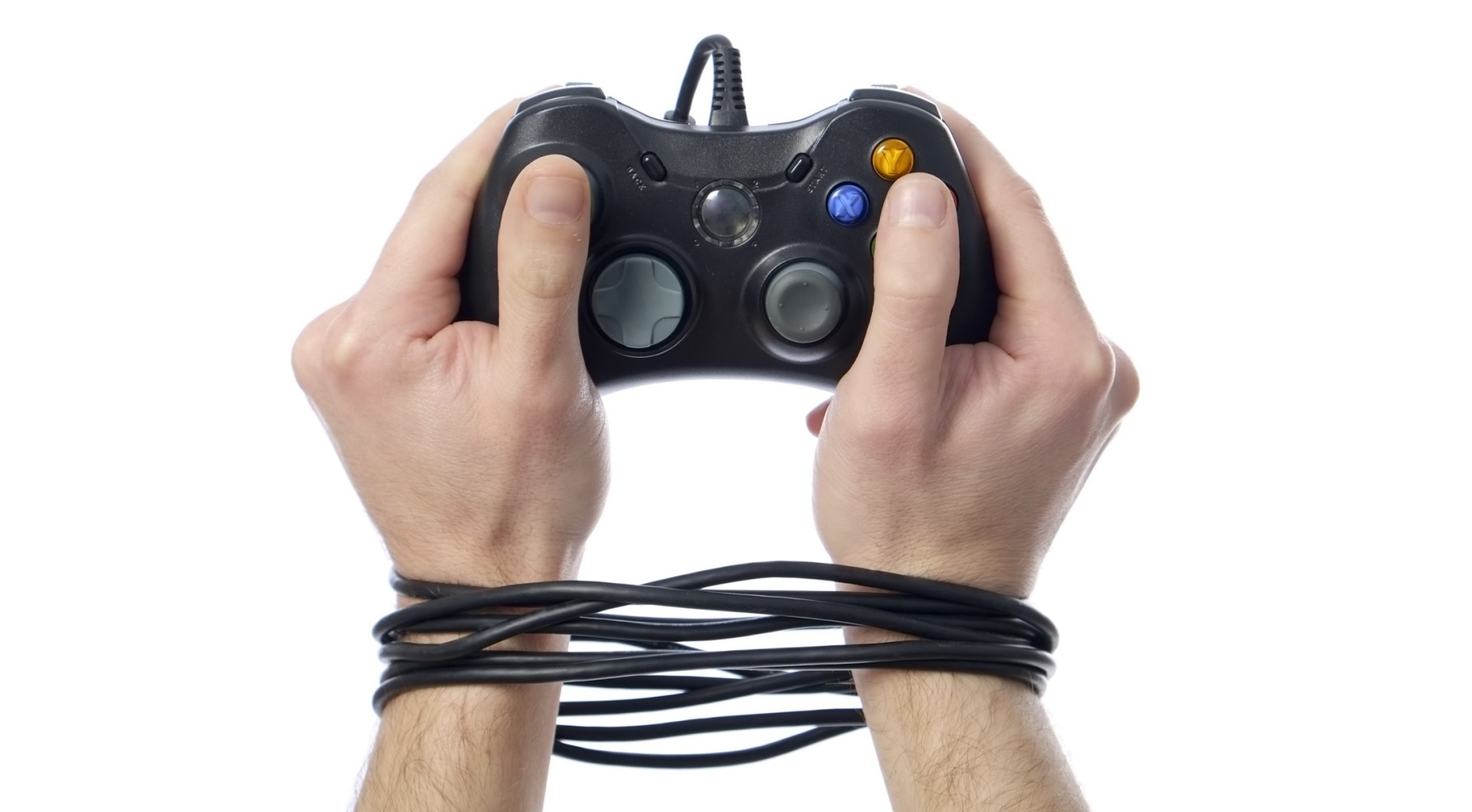 Tecnologías asociadas
7
¿Sabemos cuántas horas nos pasamos conectados al día?
¿Cuántas horas pasas conectado a las  TIC?
8
Planifica el tiempo que dedicas a las TIC
Uso excesivo de las TIC. Gestión del tiempo
9
Síntomas
Descontrol progresivo de la propia conducta
Negación del problema
Malestar e irritabilidad
Síndrome de abstinencia
Descuido y abandono de intereses y relaciones previas
Ansia, necesidad incontrolable
Necesidad de más tiempo (Tolerancia)
Síntomas del uso excesivo de las TIC
10
Recomendaciones
No te obsesiones con conectarte 
a “todas horas”
01
Recomendaciones. Uso razonable de las TIC
11
Recomendaciones
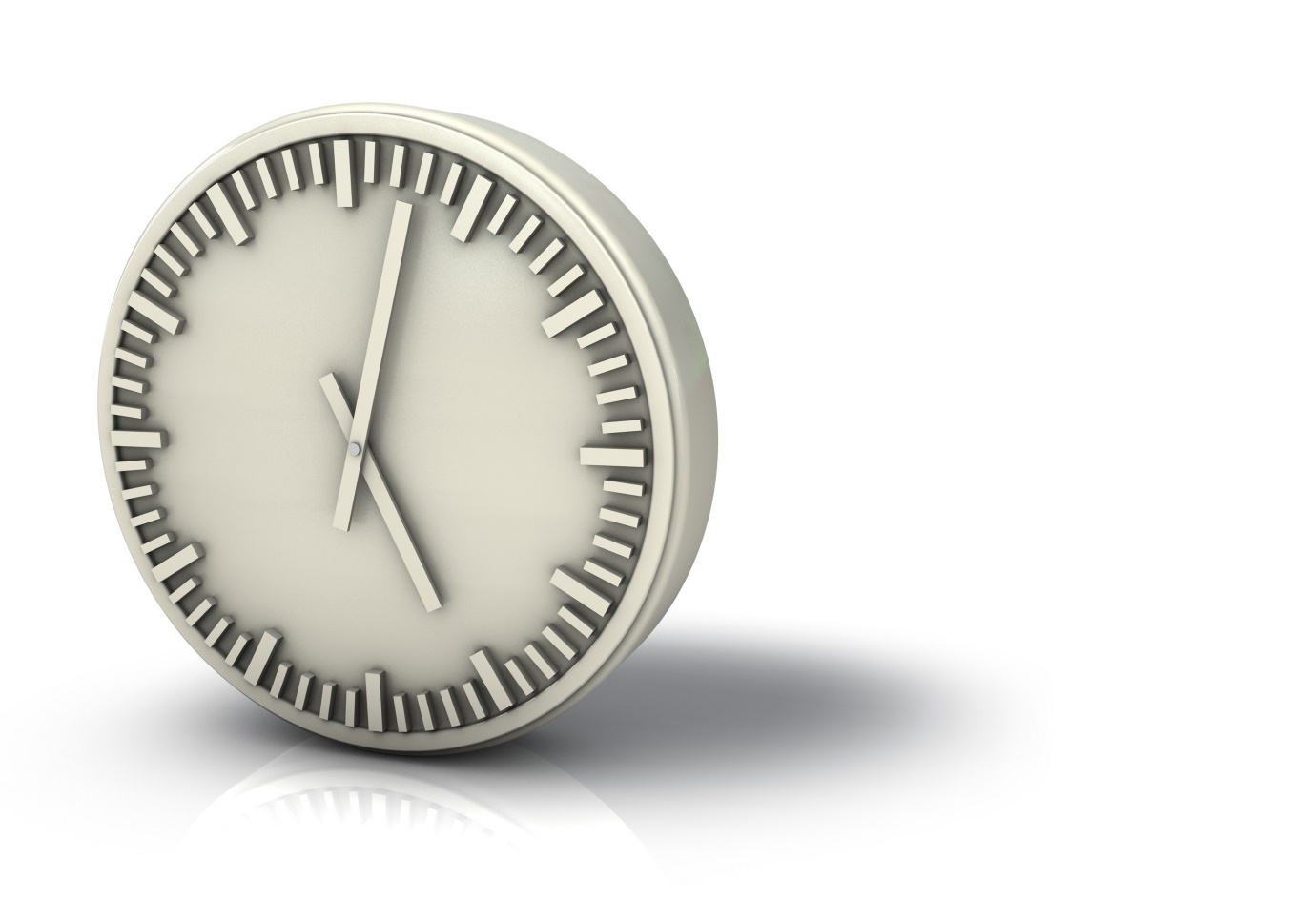 02
Controla el tiempo que estás conectado
Recomendaciones. Uso razonable de las TIC
12
Recomendaciones
Sé consciente del número de veces que consultas tus aplicaciones
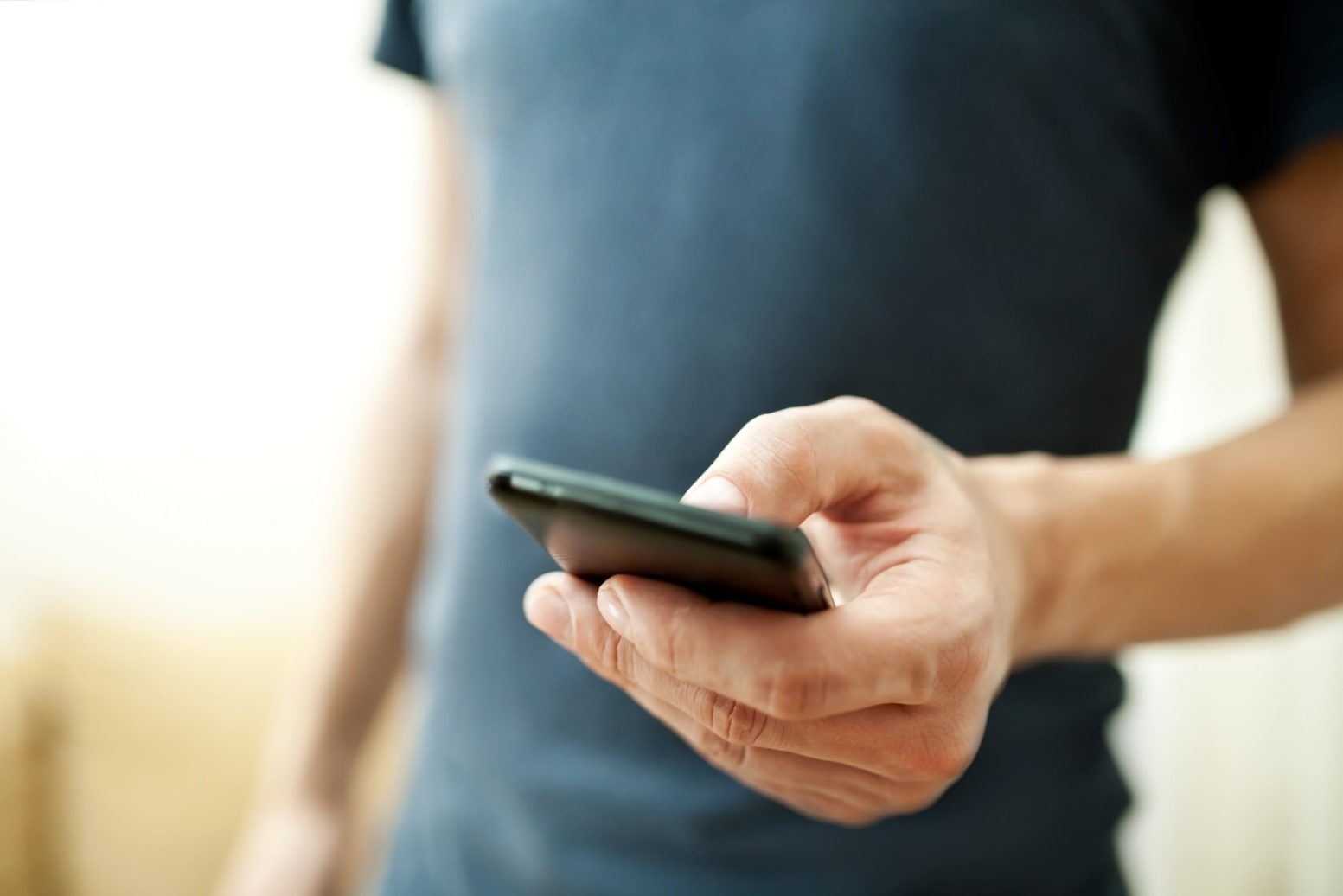 03
Recomendaciones. Uso razonable de las TIC
13
Recomendaciones
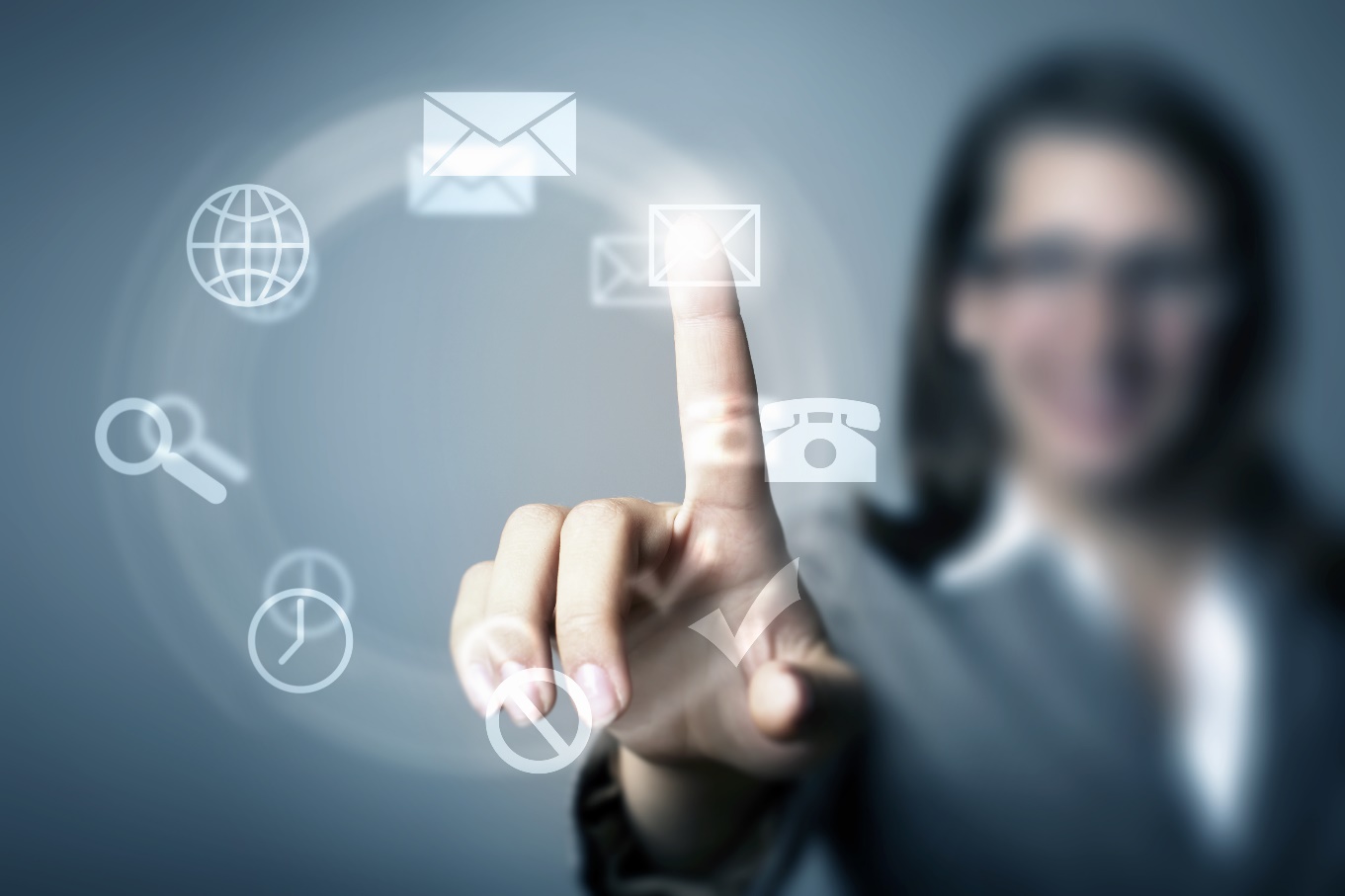 Antes de conectarte, piensa qué vas a hacer
04
Recomendaciones. Uso razonable de las TIC
14
Recomendaciones
Respeta horarios de sueño, comida y obligaciones
05
Recomendaciones. Uso razonable de las TIC
15
Recomendaciones
Utiliza Internet como herramienta de ocio… pero márcate un horario
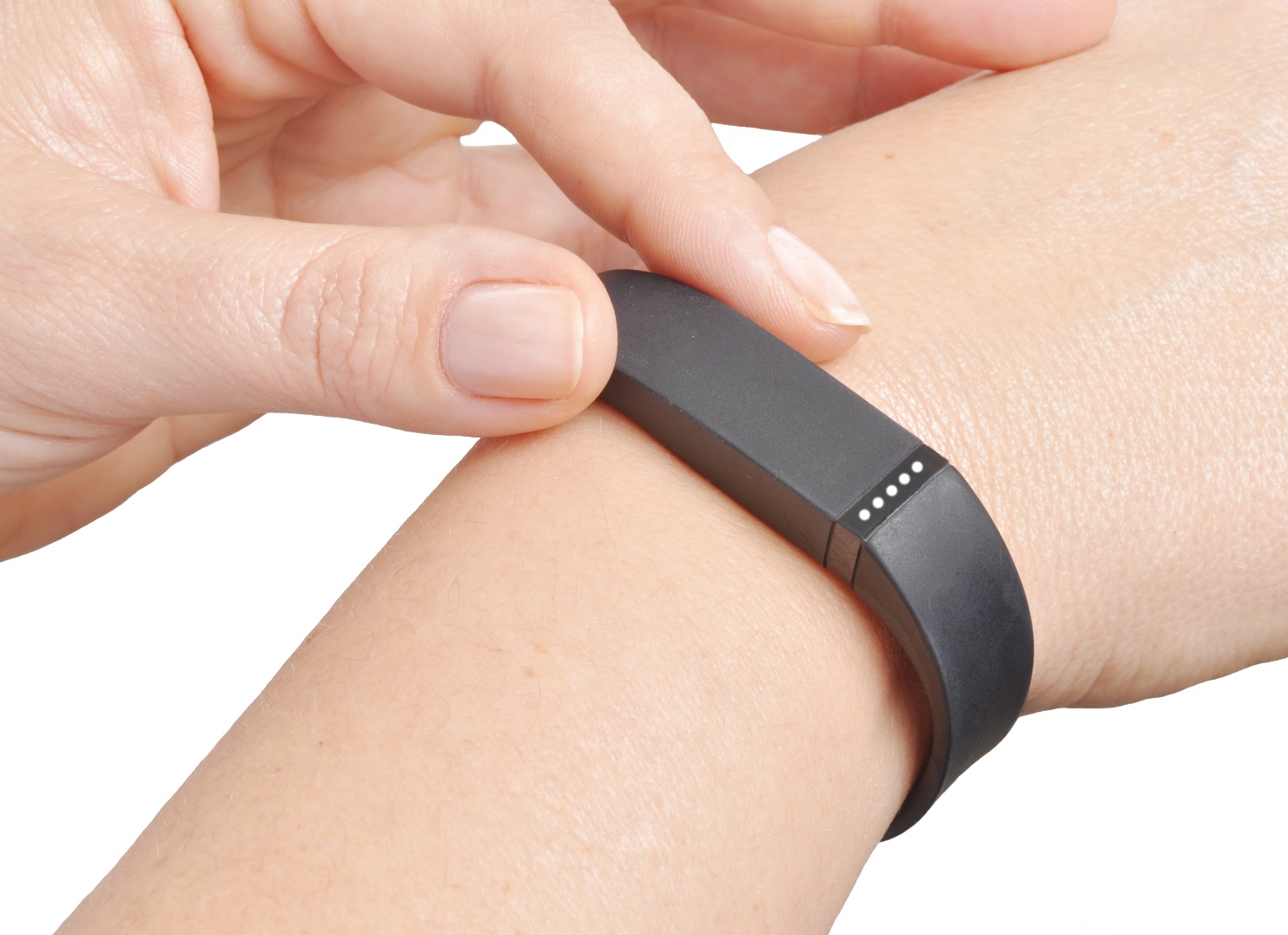 06
Recomendaciones. Uso razonable de las TIC
16
Recomendaciones
Busca alternativas a Internet para tu tiempo libre
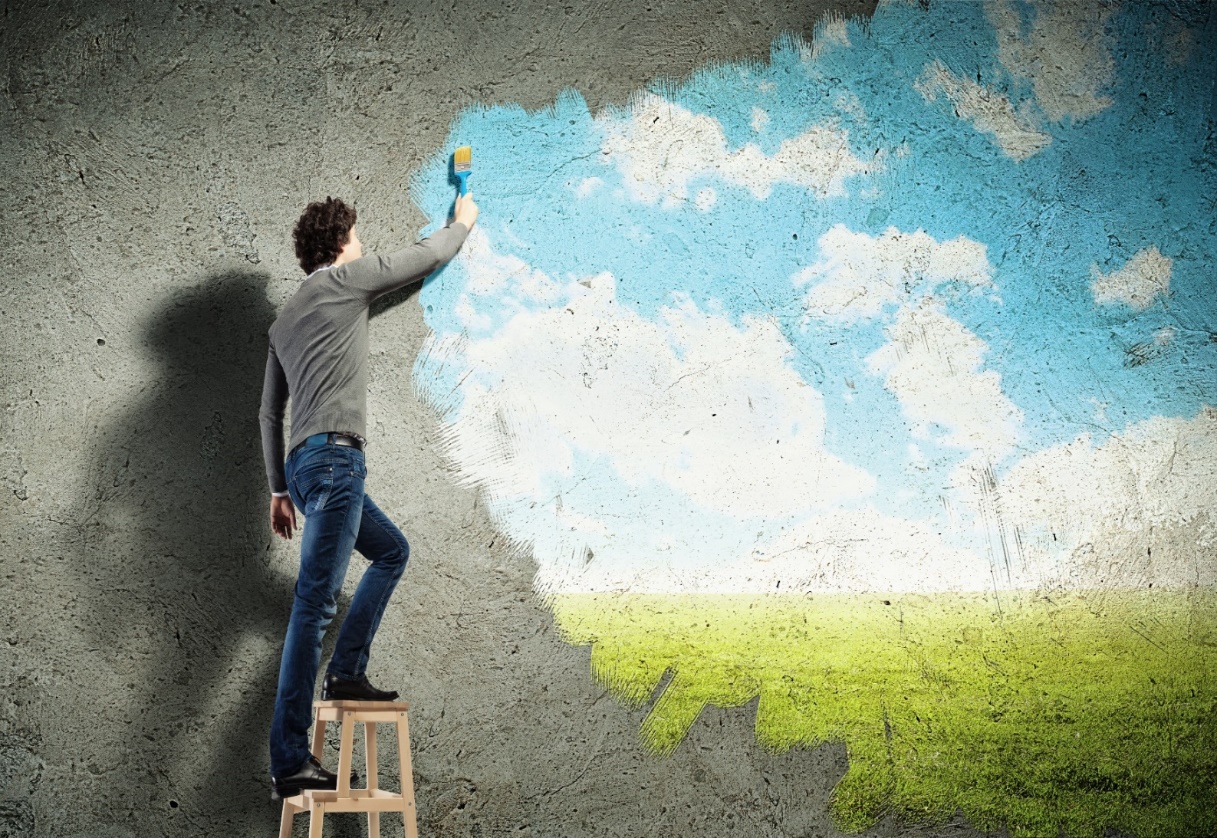 07
Recomendaciones. Uso razonable de las TIC
17
Recomendaciones
Mientras estudias desconecta la mensajería y las redes sociales
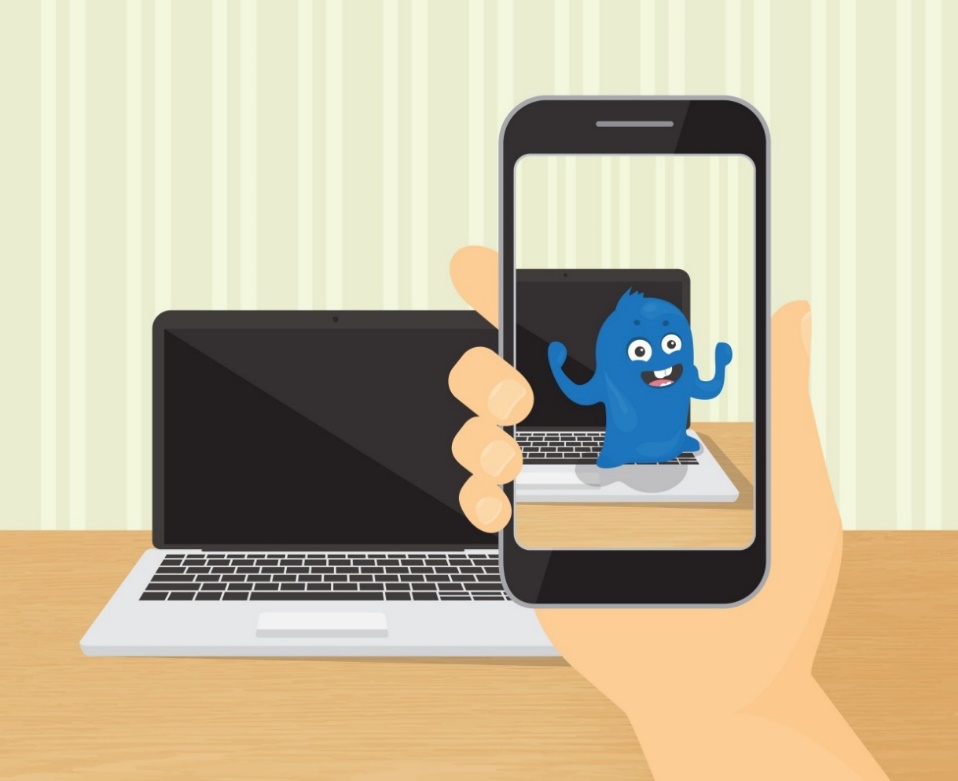 08
Recomendaciones. Uso razonable de las TIC
18
Recomendaciones
Cuida tus relaciones sociales fuera de Internet
09
Recomendaciones. Uso razonable de las TIC
19
Y si crees que tienes un problema de adicción a las TIC
El primer paso y el más difícil es reconocerlo
Toma conciencia de las consecuencias
Tendrás que romper con algunos hábitos
Déjate ayudar por un adulto
Recomendaciones. Uso razonable de las TIC
20
Dónde localizar más información
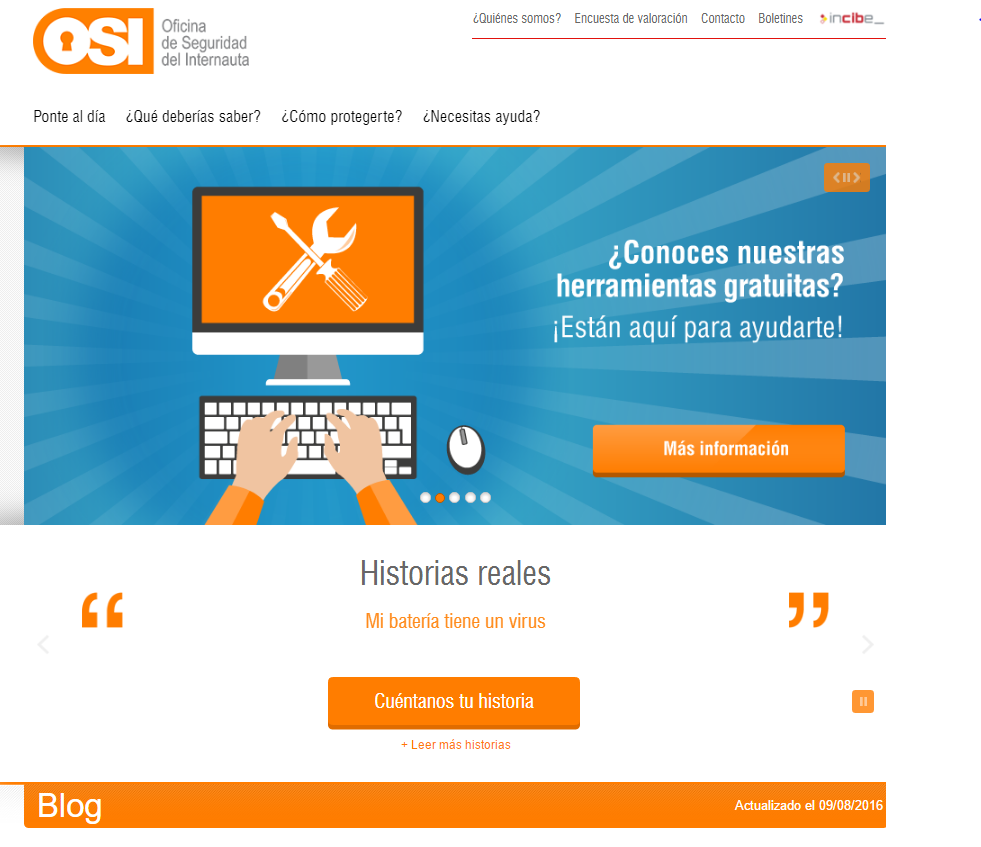 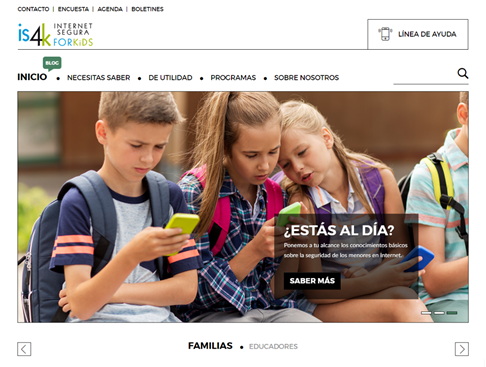 https://www.is4k.es
https://www.osi.es
21
Más información